Additive Manufacturing (3D-print) and supply resilience
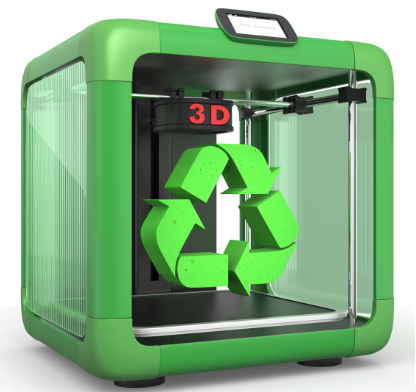 Pantea Khanshaghaghi
Equinor
July 2021
The concerns
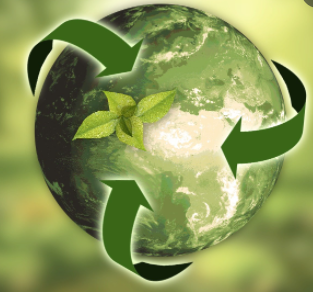 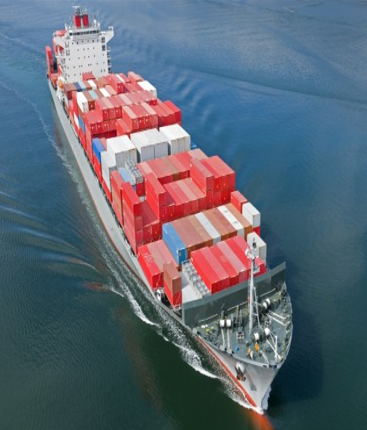 Security of supply
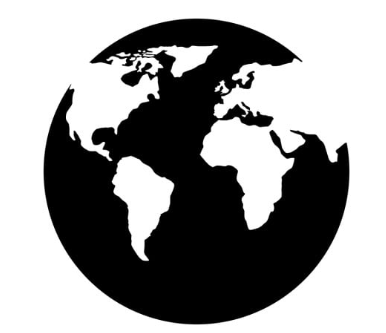 31%
8,6%
100bn tonnes
2  |
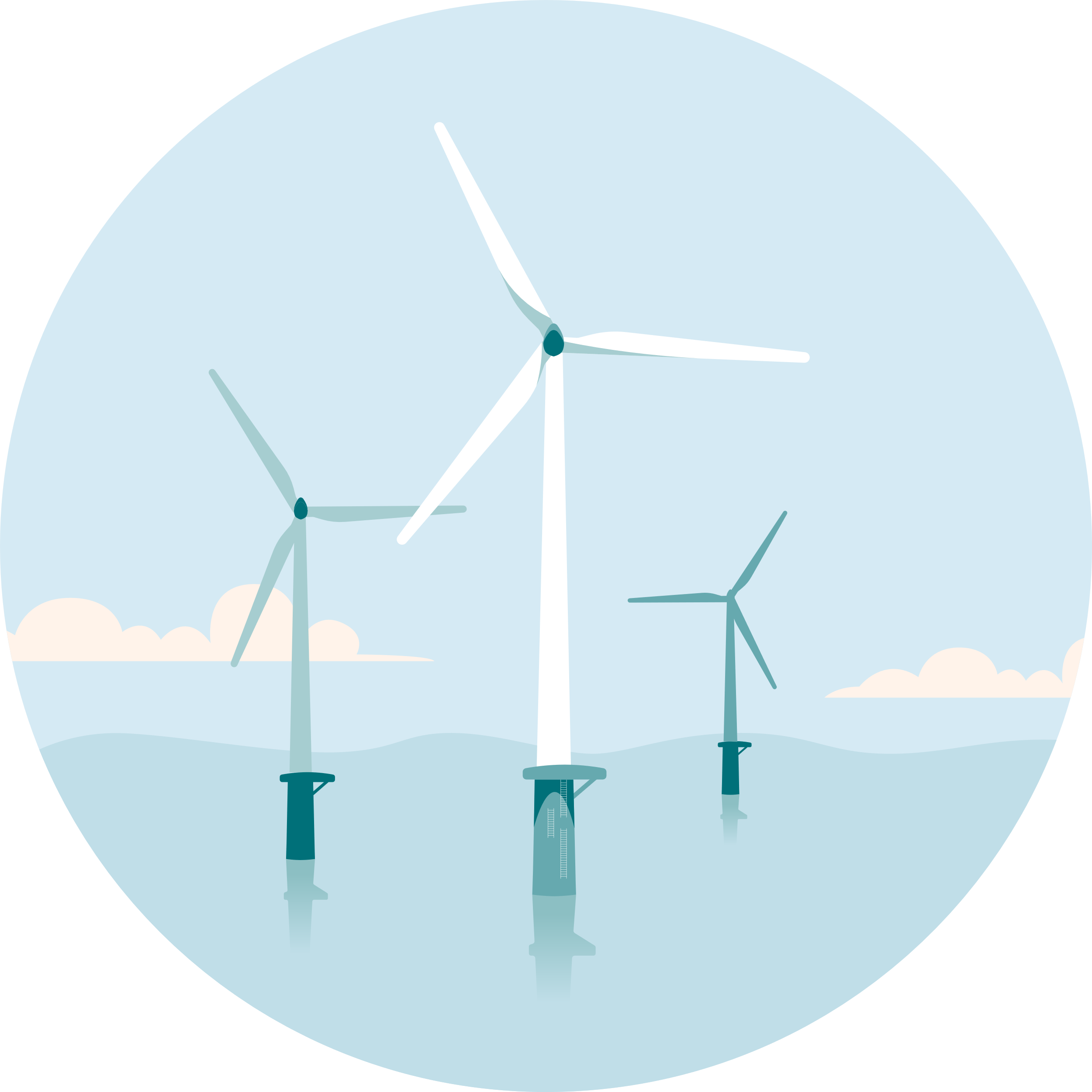 Equinor’s climate roadmap towards 2050
Profitable growth in renewables
Climate is embedded in our decision-making
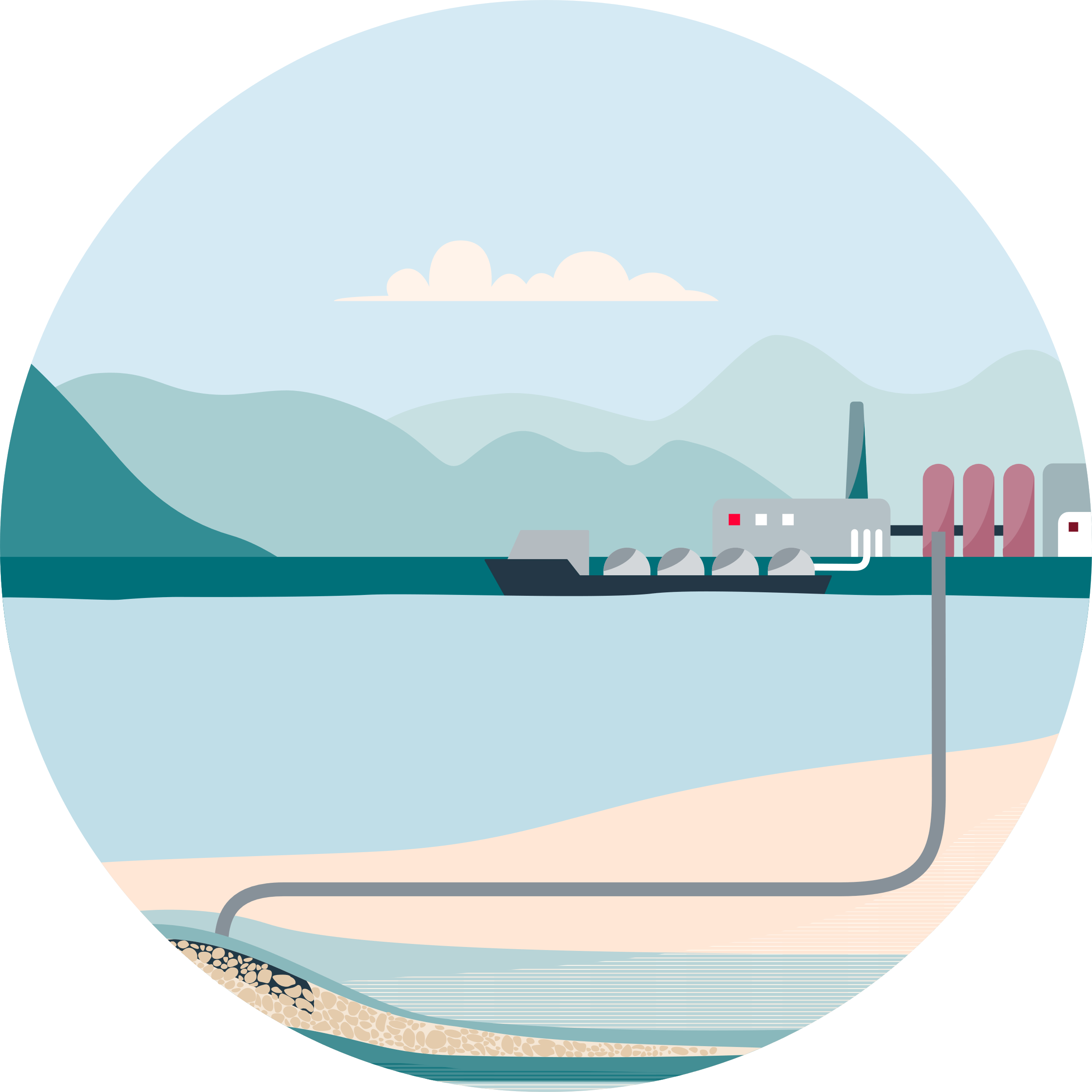 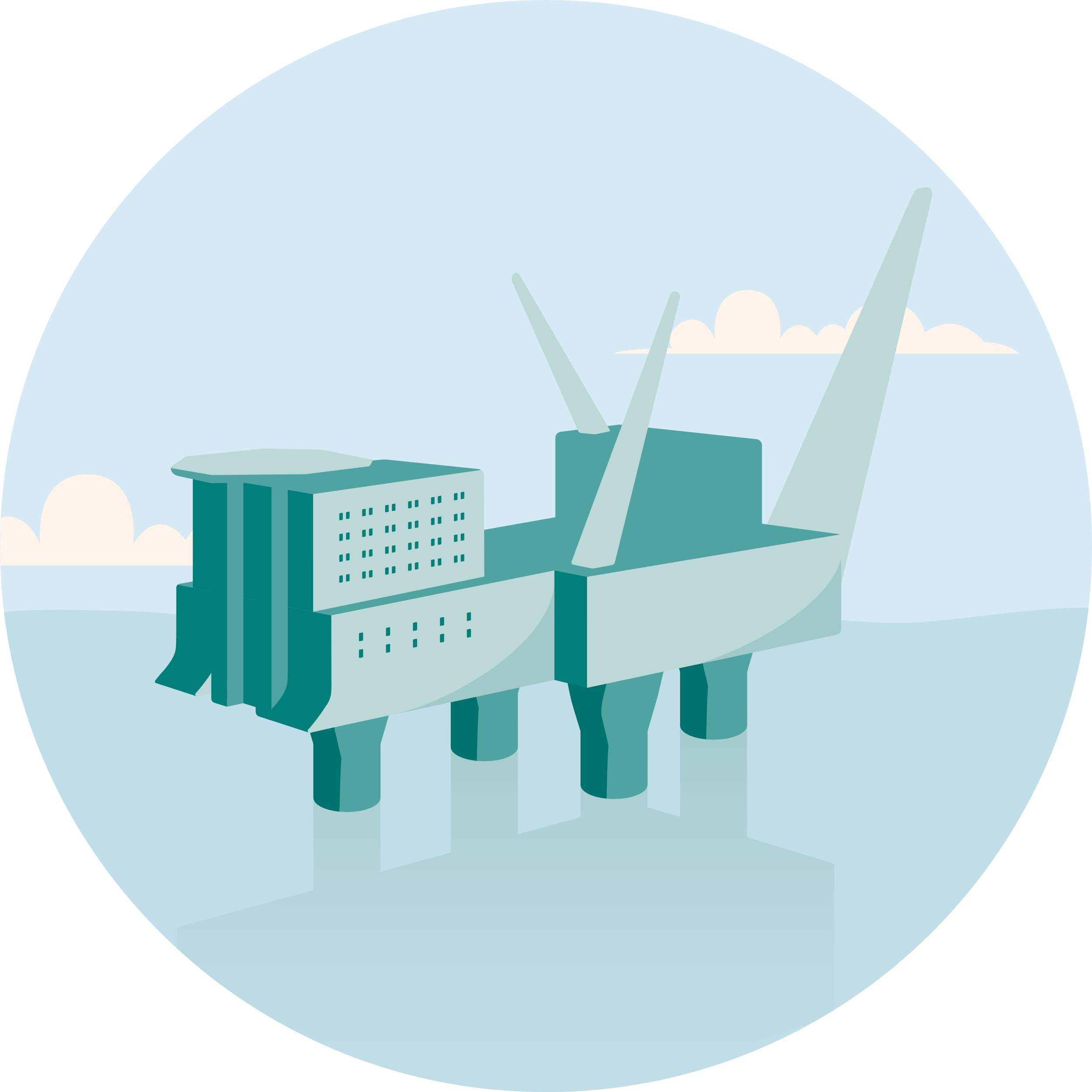 We use ourvoice to drivechange
Net-zero company
Industry leadingin carbon efficiency
Accelerate decarbonisation
3  |
AM is where the digital and physical worlds meet !
Digital Supply Networks
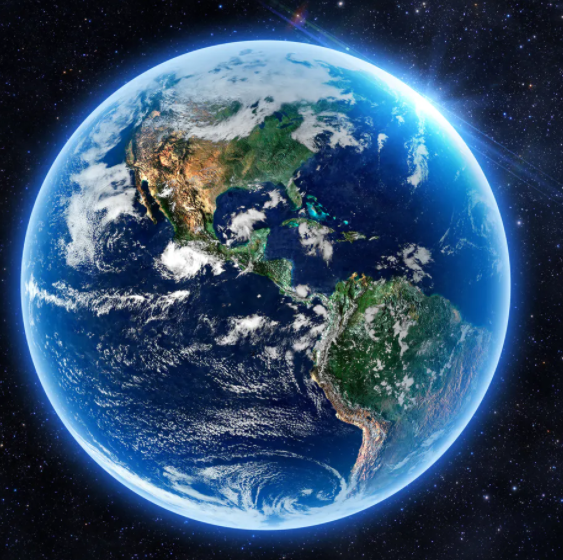 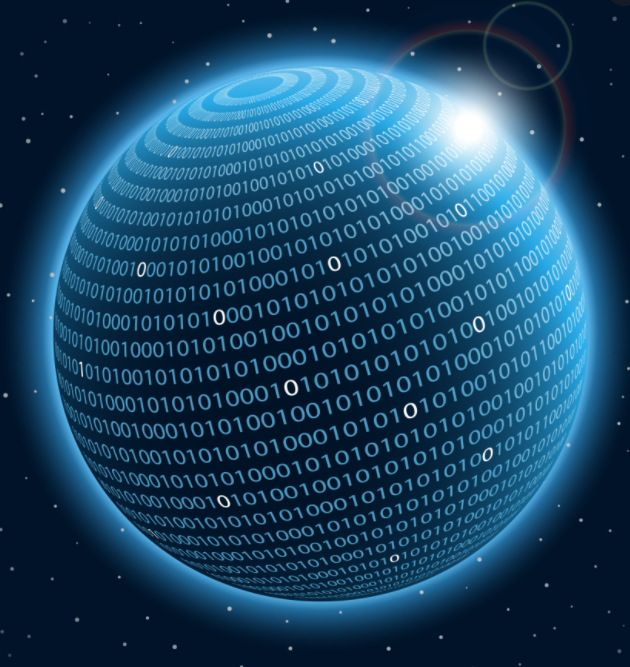 JUST IN TIME
4  |
AM & Circular Economy
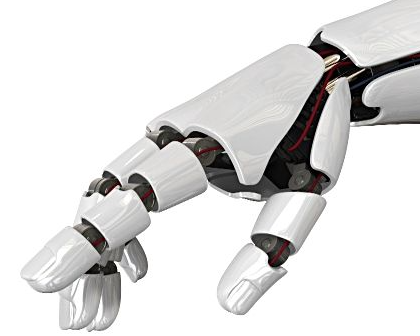 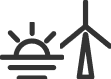 RAW MATERIALS
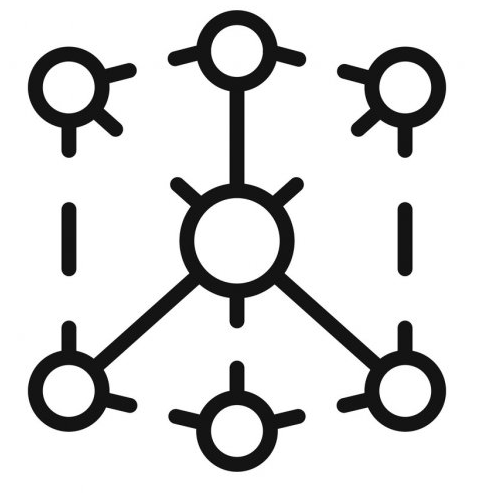 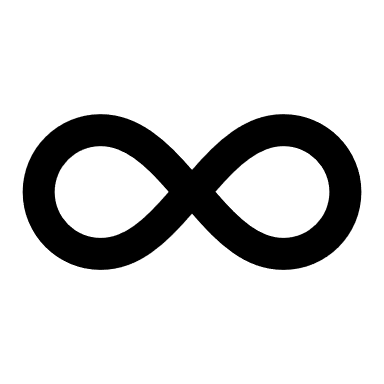 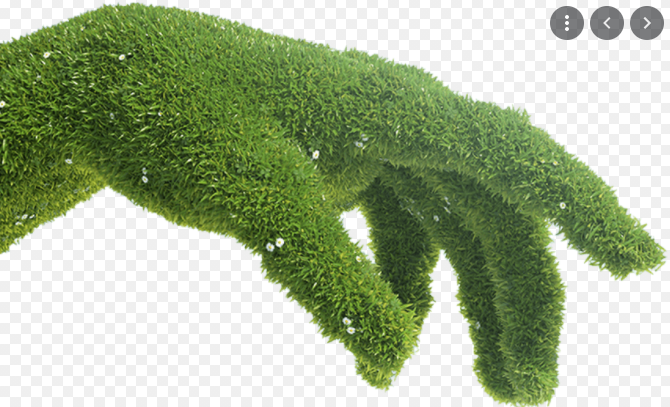 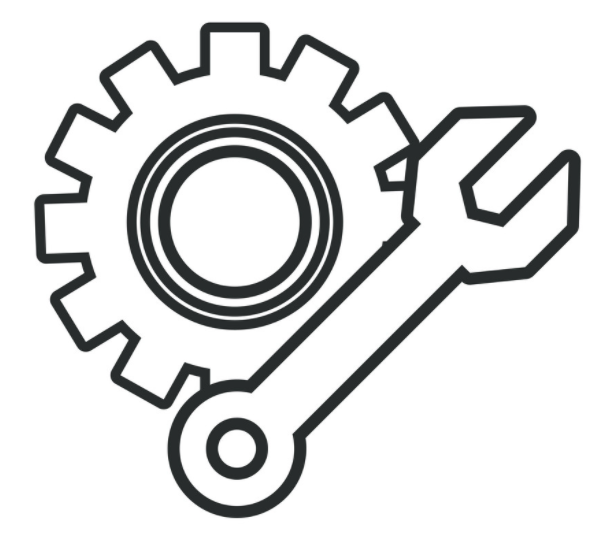 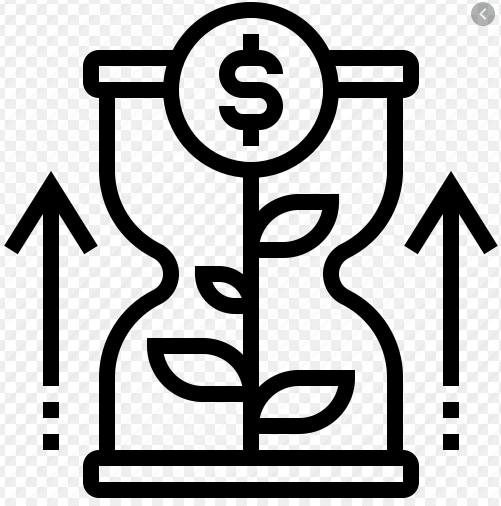 5  |
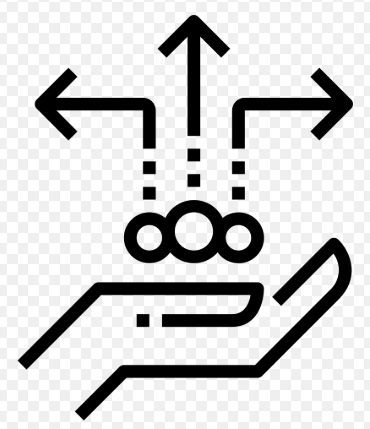 Toward co-creation model
Policy & Regulatory framework
Government support
Life cycle perspective
Shared risk & reward
Suppliers
Policy makers
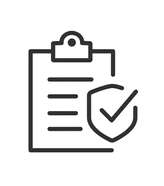 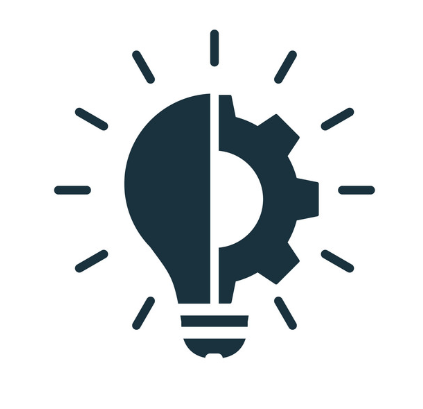 Eco system
Cost & Carbon efficient
On demand production
Sustainable financing
Market efficiency
Investors
End users
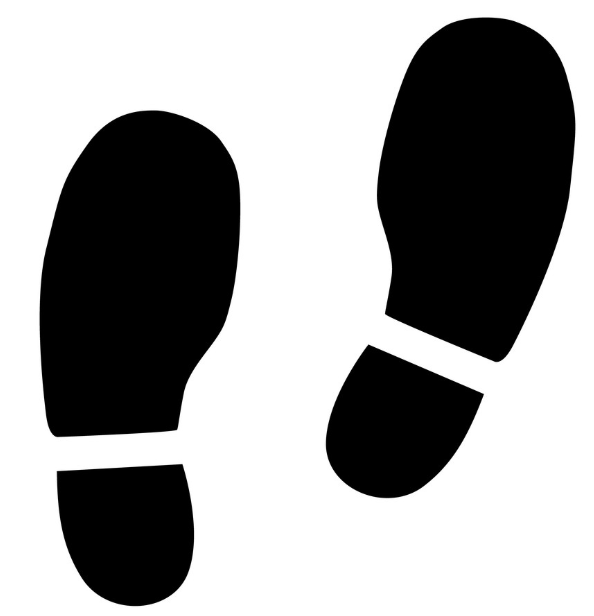 6  |